«Мы – издатели»
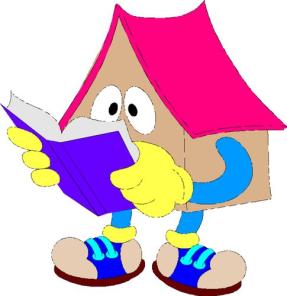 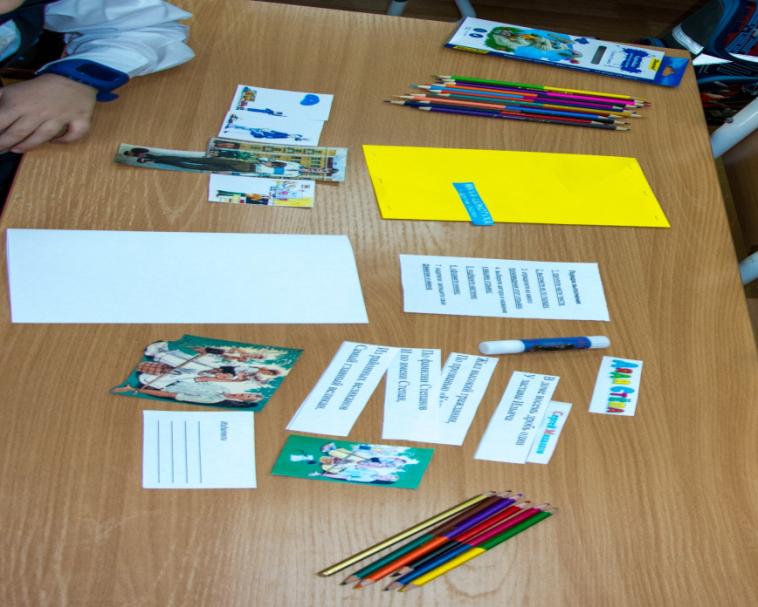 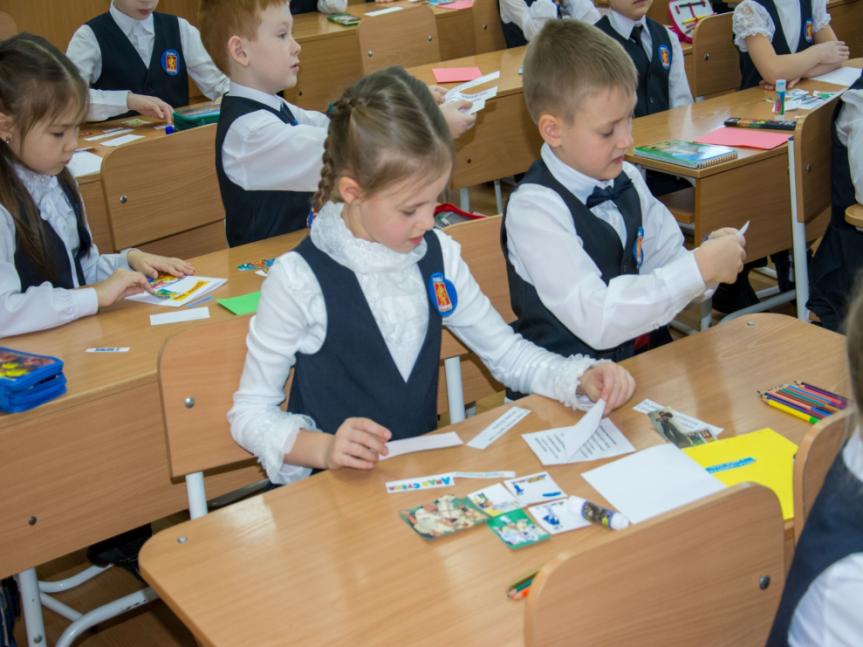 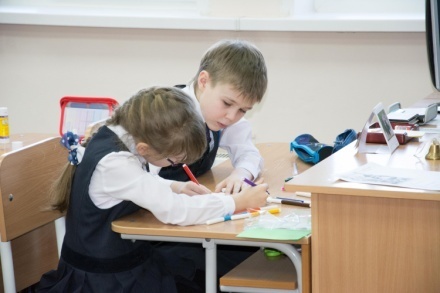 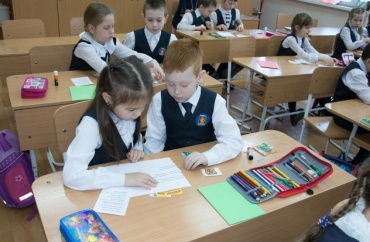 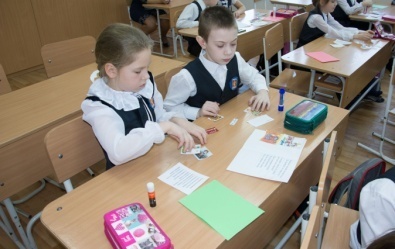 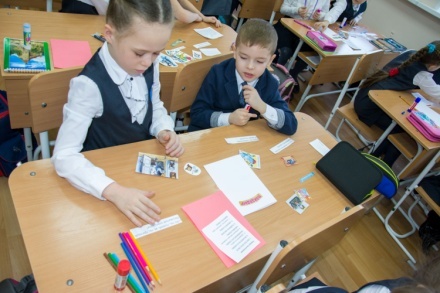 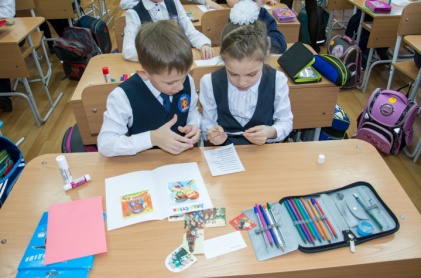 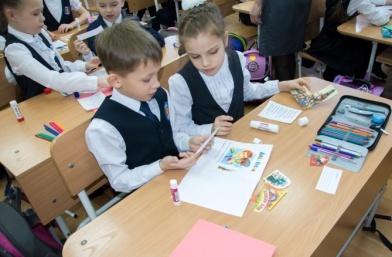 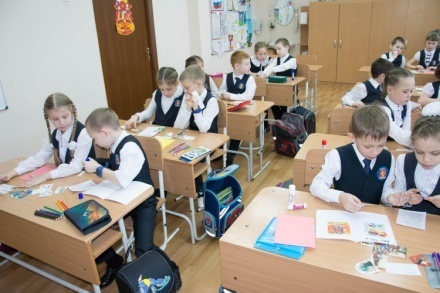 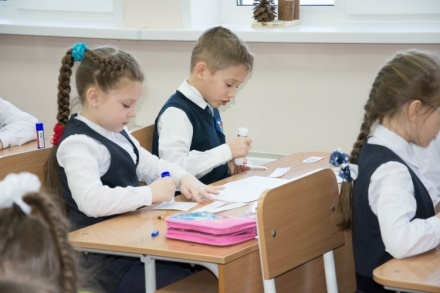 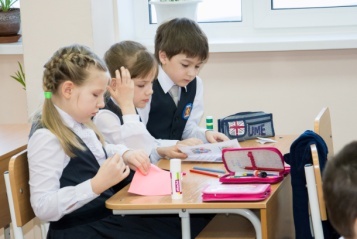 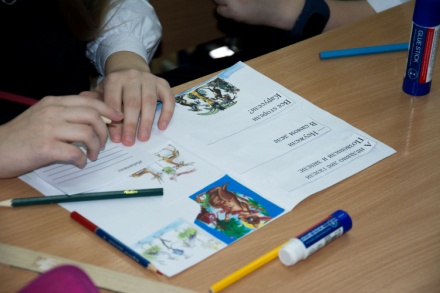 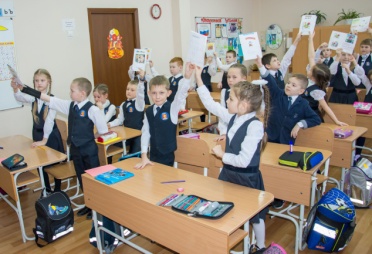 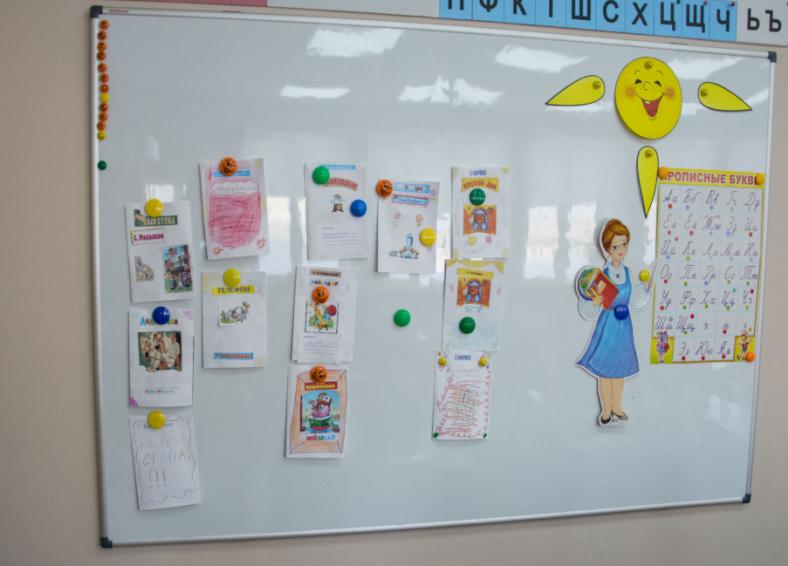 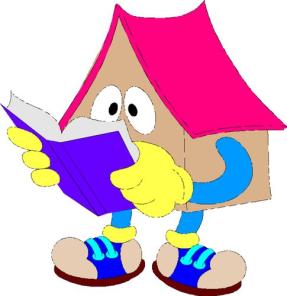 Великая цель образования —  не только знания, 
но и прежде всего действия.Н.И. Мирон